Entrenamiento en pruebas objetivas
Sistemas Dinámicos Continuos
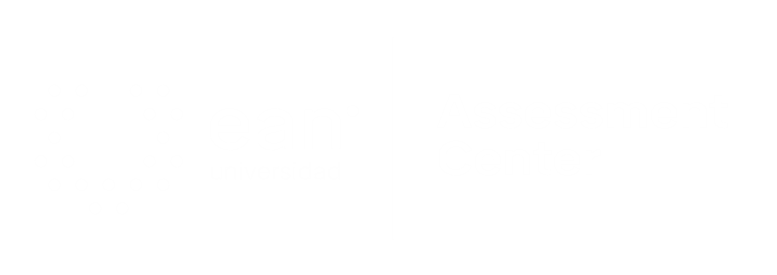 Apreciados docente y estudiantes
El siguiente entrenamiento está diseñado para que puedan familiarizarse con la estructura y funcionamiento de las pruebas objetivas. Con este documento ustedes tendrán la posibilidad de conocer en detalle los principales componentes de los ítems que conforman la prueba objetiva.

Este entrenamiento ha sido construido con información equivalente a la que se encuentra en las pruebas reales, por lo que se espera que los estudiantes obtengan herramientas esenciales para su apropiado desempeño en las pruebas.

¡Bienvenidos!
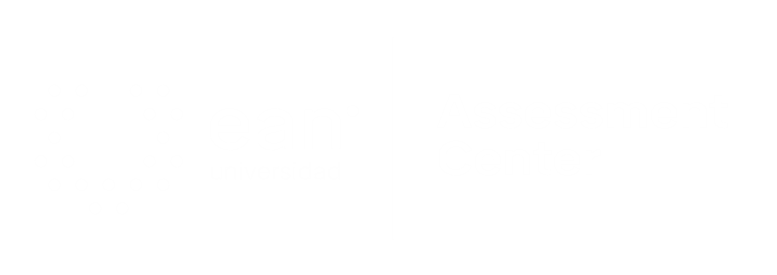 [Speaker Notes: #233 pocion 4]
Comencemos…
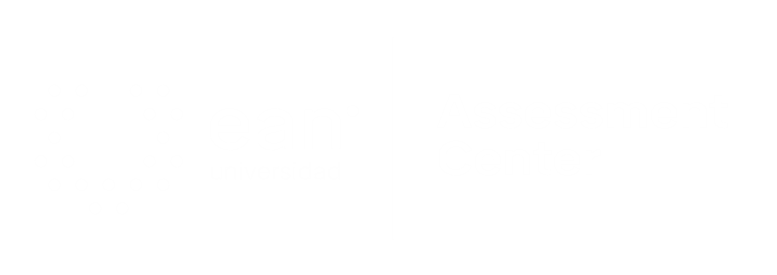 1. Caso o situación problémica
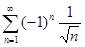 Se tiene la serie
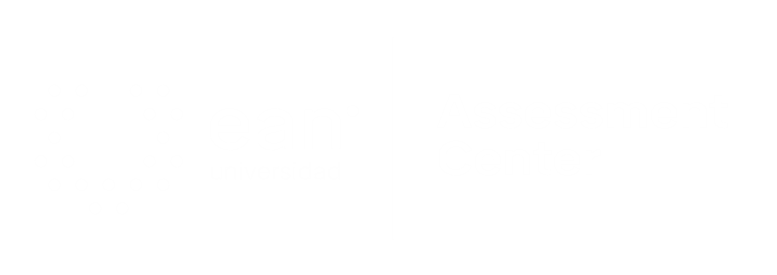 Enunciado
De esta serie se puede afirmar que es:
Opciones de respuesta
a. Absolutamente convergente.
b. Condicionalmente convergente.
c. Convergente.
d. Divergente.
b
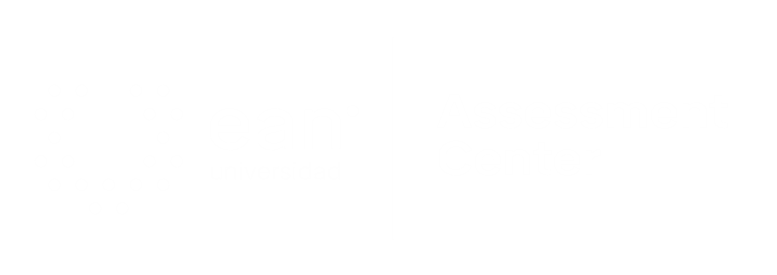 2. Caso o situación problémica
Un paciente toma en una tableta 150 mg de una droga a la misma hora cada día, justo antes de tomar una nueva dosis, 5% de la droga que tenía antes de la toma permanece en el cuerpo.
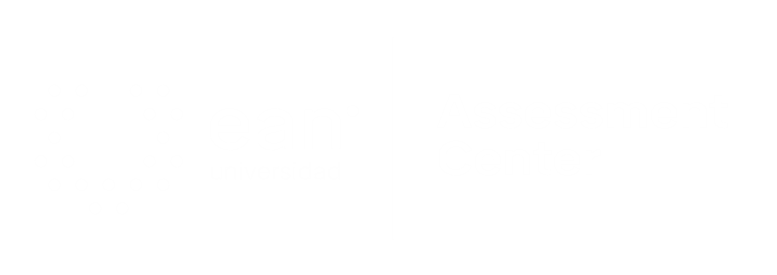 Enunciado
De acuerdo a lo anterior, una manera de calcular la cantidad de la droga que tiene el paciente en el cuerpo después de la tercera tableta es:
Opciones de respuesta
a. 150+150(5/100)+150(5/100)2.
b. 150+150(5/100)+150(5/100).
c. 150(5/100)+150(5/100)2
d. 150+150(5/100)2+150(5/100)2
a
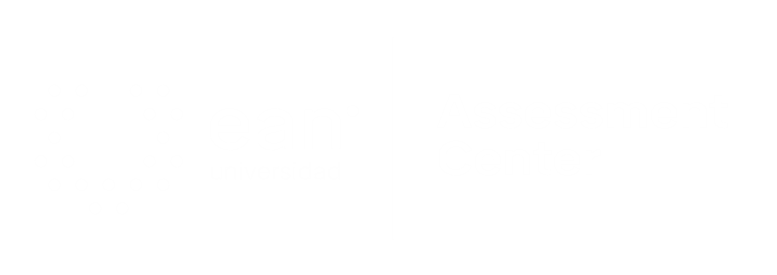 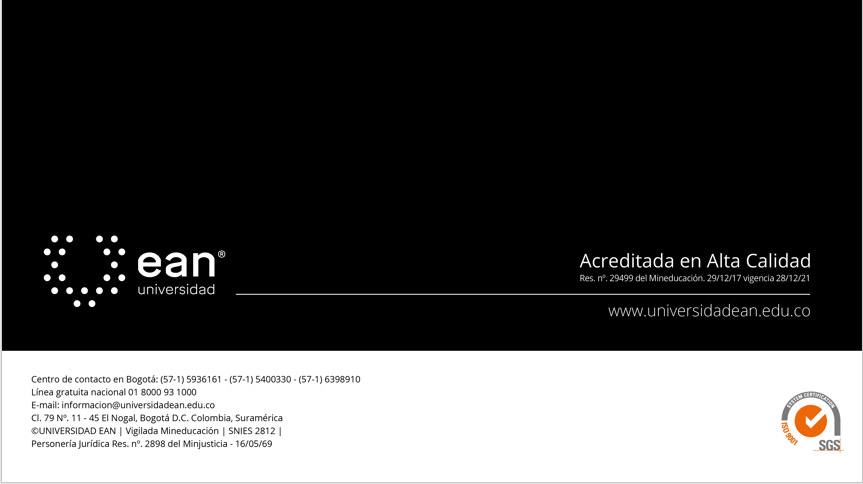